Les organisateurs
Conférence G9+ :27 septembre 2012
Luc Domissy
Délégué du groupe professionnel TIC& business des anciens ESCP-Europe
Directeur de Grands Comptes, Klee Group
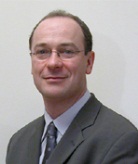 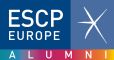 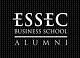 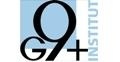 Valentine Ferreol
Présidente, Présidente du Groupe Professionnel Informatique et télécom Arts et Métiers Paristech, Présidente de l’Institut G9+
Directeur des opérations, SSII
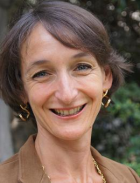 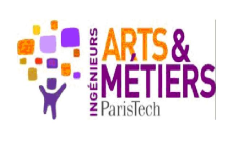 L’emploi des séniors dans les NTIC : une fin de carrière à 45 ans ou de nouvelles voies à explorer ?

Jeudi 27 septembre 2012 à 19H00
Maison des ESSEC -70 rue Cortambert 75116 PARIS


AGENDA 
18h30 : Accueil
19h00 : Introduction
19h05 : Débat  table ronde 1 (gestion des séniors présent en entreprise)
20h05 : Questions de la salle
20h15 : Débat  table ronde 2 (le sénior sur le marché du travail)
21h15 : Questions de la salle
21h30 : Pot de l’amitié
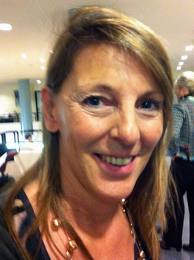 Corinne Forasacco
Responsible du club ESSEC RH
Partner, Alma Alter consulting
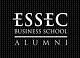 Jean-Michel Huet
Club e-business Reims Management School
Directeur Associé, BearingPoint
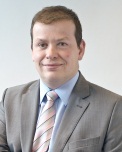 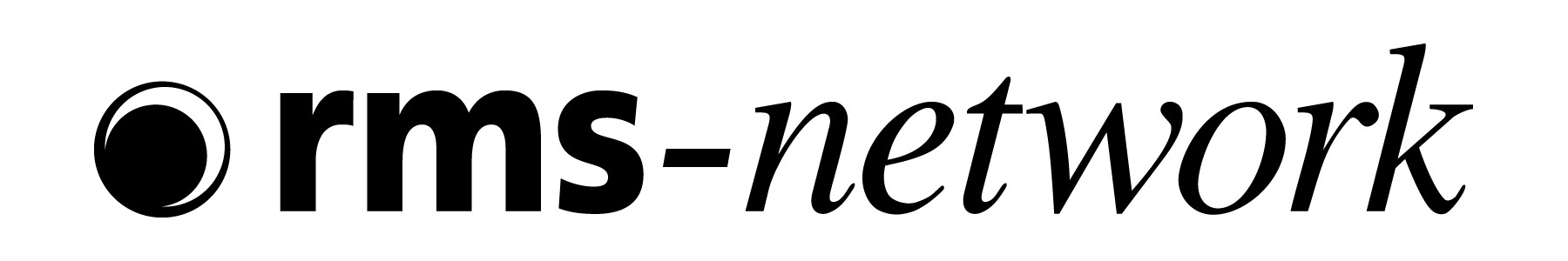 Isabelle Levavasseur
Présidente club AgroInformatique
Directeur de projet PMP®, Orange business services
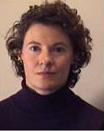 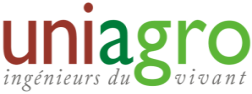 Michel Olive
Président Supelec Informatique et telecom
Consultant
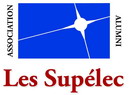 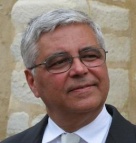 Nadia Robinet
Présidente AAE Ensimag
Responsable RH de la Filière des Systèmes d'Information d'un groupe bancaire, entrepreneur ,Executive Coach/Praticien Narratif
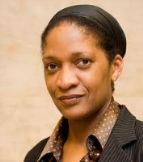 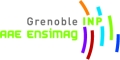 Le G9+, initié en 1995, constitué en association depuis 2007, réunit en inter-groupes les clubs professionnels informatique, télécoms et multimédia, dont les membres sont issus de grands établissements de l’enseignement supérieur.
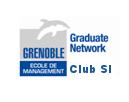 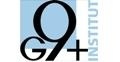 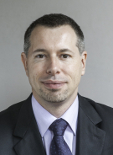 Gil Savel
Président club SI GEM GN
Manager en Organisation des Systèmes d’Information
Guy de Swiniarski
Responsable du Club ESSEC Business & Technologie 
Manager de transition & Directeur de projet
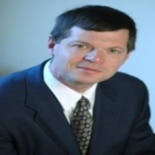 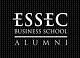 Information et inscription sur www.G9plus.org
Les enjeux identifiés
Les intervenants
L’emploi des séniors dans les NTIC : une fin de carrière à 45 ans ou de nouvelles voies à explorer ?

· Les entreprises face aux séniors: lever les préjugés! Quels sont-ils ?   Comment mieux employer et recruter des seniors ?

· Les seniors face à l’entreprise: lever les préjugés! Qui sont-ils ? Comment utiliser la flexibilité pour favoriser l’employabilité des seniors ?

· Les dispositions prises pour favoriser l’emploi des seniors dans le cadre de la diversité: outils, modèles et exemples ayant permis d’améliorer l’emploi de seniors?

· En dehors du CDI il y a des modèles qui permettent d’améliorer l’employabilité et la mobilité

· Le portage salarial » Trouver des missions de conseil en entreprise grâce au portage salarial

· « Le management de transition » Comment permettre aux entreprises de bénéficier de l’expertise des seniors et aux seniors de garantir leur employabilité

· Gestion des séniors au sein des entreprises de l’IT


Pour répondre à ses questions, nous invitons en deux tables rondes :

•Table ronde 1 : gestion des séniors présent en entreprise
•Table ronde 2 : le sénior en recherche sur le marché du travail
Frédéric Connault, 
DRH Colt, Vice-président de l’observatoire des métiers UNETEL-RST
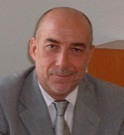 Dominique Duflo, 
Dirigeant chez Valeur RH
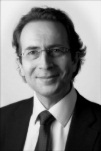 Vincent Giolito, 
Président Nouvelle-Carrière
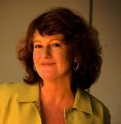 Marie-Pierre Grimaud Gosselin, 
Consultante RH, Apec
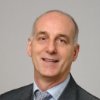 Alain Desouche, 
Controleur de Gestion chez OSIATIS, Président du réseau Oudinot
Pierre-Dominique Henry, Associé d'Eurosearch & Associés, responsable de Transitio, cabinet de management de transition
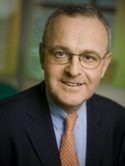 Annick Heuga, 
Responsable des Partenariats Groupe ITG, membre fondateur de l’association « L’emploi en Formes »
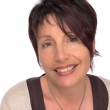 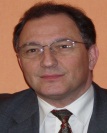 Franck Lacombe, 
Président de l’association Escape, Président de RES-IT, Co-fondateur de IT-Senior-Managers. Président Evolena